Chapter 2
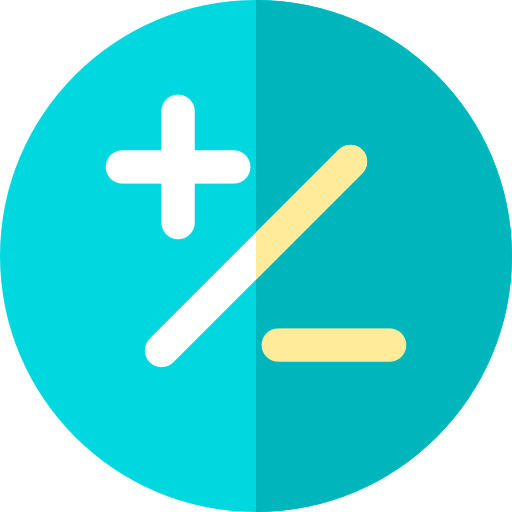 Mixed operations of addition and subtraction
Book p.4
Book p.4
Mathematical Terms
Book p.4
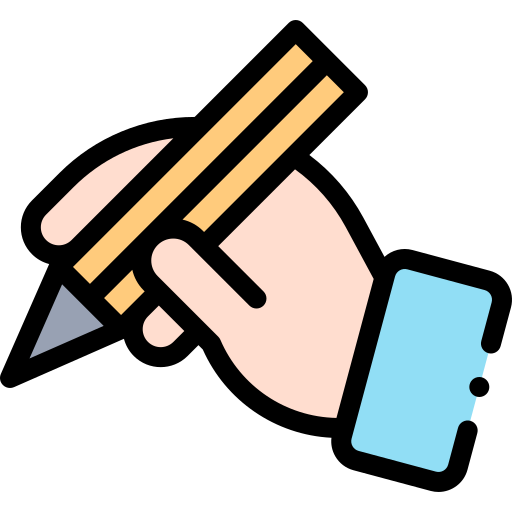 Practice 1

Example:  3 + 2 – 1 = 4 
        
3 plus 2 minus 1 equals 4
Book p.4
Change the followings in to word forms.
1.  8 + 9 – 7 = (       )
   ________________________________________________
2.  9 – 4 + 5 = (       )
   ________________________________________________
3.  7 + 8 – 3 = (       )
   ________________________________________________

   ________________________________________________
10
8 plus 9 minus 7 equals 10
10
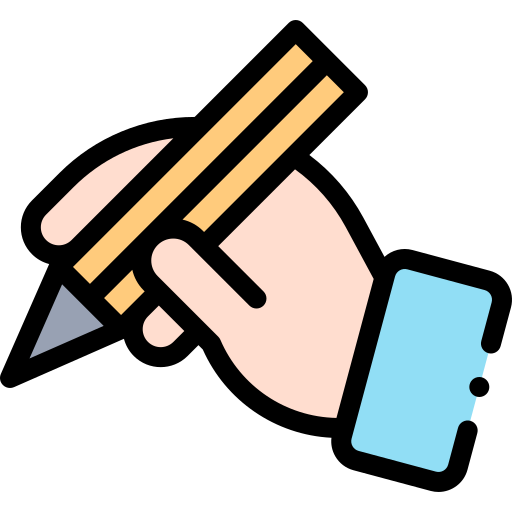 9 minus 4 plus 5 equals 10
12
7 plus 8 minus 3 equals 12
Book p.4
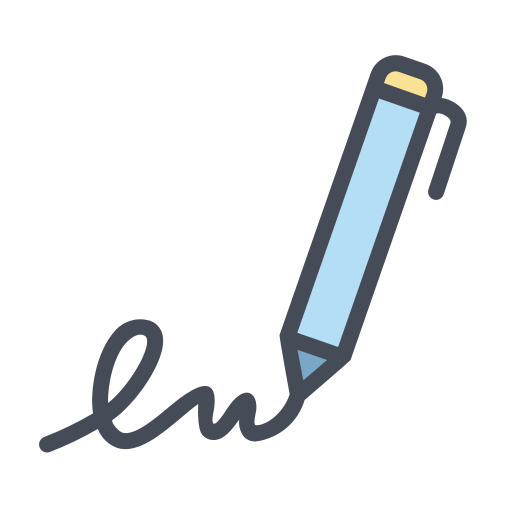 Practice 2

Example:  
3 plus 5 minus 2 equals (  6  )         
3 + 5 – 2 = 6
Book p.4
Change the followings in to expressions.
1.  13 plus 8 minus 5 equals (      )      __________________________
2.  9 minus 2 plus 11 equals (      )      __________________________
3.  20 plus 13 minus 10 equals (      )    __________________________
4.  15 minus 10 minus 5 equals (      )    __________________________
13 + 8 – 5 = 16
16
9 - 2 + 11 = 18
18
20 + 13 – 10 = 23
23
15 - 10 – 5 = 0
0
Book p.5
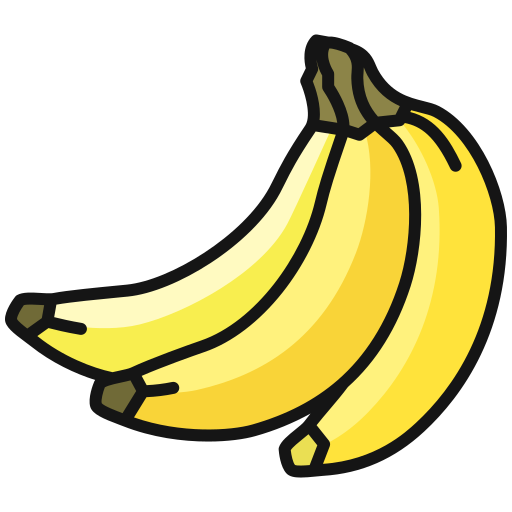 Practice 3
There are 8 bananas. I eat 6 bananas and Mum buys 5 bananas back. How many bananas are left?
  8 – 6 + 5 
= 2 + 5 
= 7 (bananas) 
                       Ans: (  7  ) bananas are left .
Book p.5
1.  Miss Lee has 15 rulers, a group of students borrows 6 of them but only 3 rulers are returned. How many rulers does she have now?
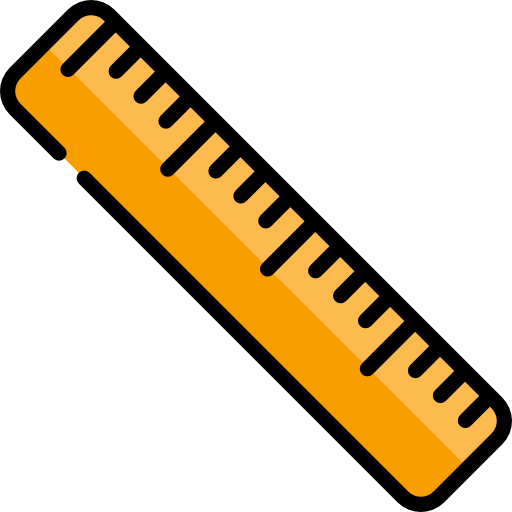 15 - 6＋3
Ans : She has (      ) rulers now.
Book p.5
2. John has 7 red balloons and 2 green balloons. Peter has 5 balloons. How many more balloons does John have than Peter?
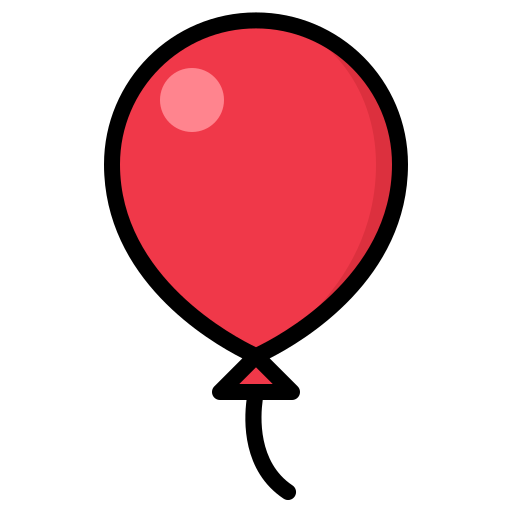 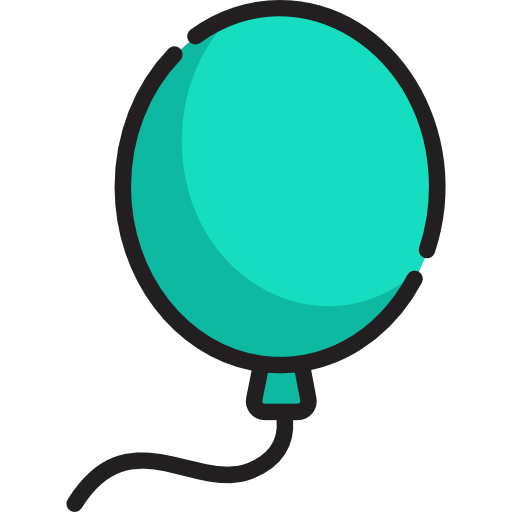 7＋2 - 5
Ans : John has (      ) more balloons than Peter.
Book p.5
3. Mary has 5 pieces of cake. Her mum gives her 3 pieces more, then her sister eats 2 pieces. How many pieces of cake are left?
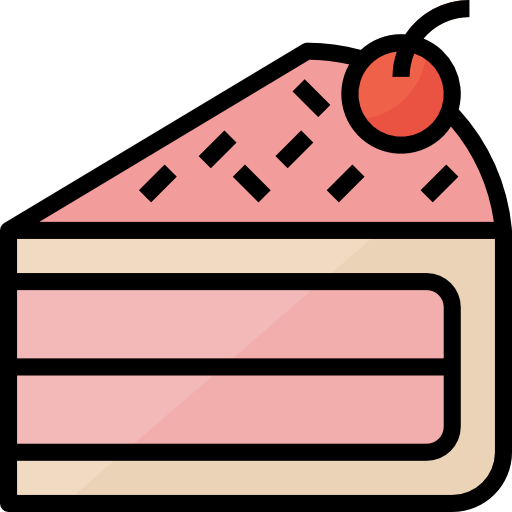 5＋3 - 2
Ans : (      ) pieces of cake are left.
Book p.5
4. Tom has 10 pencils and finds 5 more. Then he gives 3 pencils to Jerry. How many pencils does he have now?
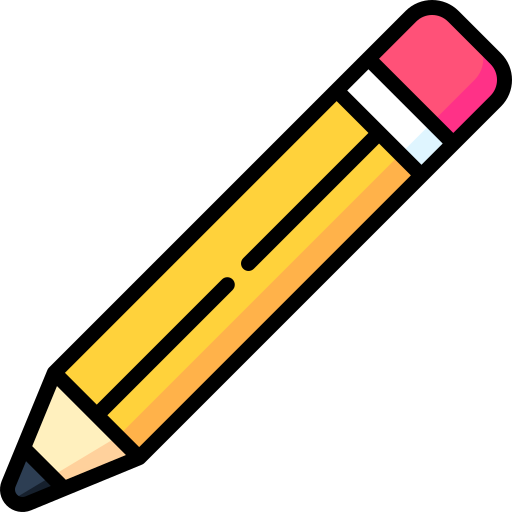 10＋5 - 3
Ans : Tom / He has (       ) pencils now.